Finding Genius:  Past and Present
Names of Presenters: Sam and Kyromy
Table of contents
Introduction and Early Life
Major Life Events and Contributions
01
02
Introduce yourselves, your important figures and talk about their early life.
Talk about your figures’ early life: where they grew up, their family, and what they liked to do.
Our Thoughts & Conclusion
Impact on others & Photos
03
04
What effect did your figures have on the lives of other people? Add some important photos or visuals.
How are these figures geniuses? How is your genius similar to these figures’ genius? Leave your audience with a final thought!
[Speaker Notes: 1 min.]
Introduction
Sam’s current figure is Michael jordan and Kyromy’s historical figure is Dorothy Vaughan. Throughout this presentation  we will be teaching you about the people and then tell you their genius and how our genius is similar to theirs.
[Speaker Notes: 1 min.]
Early Life
Past Figure
Current Figure
Dorothy Vaughan was born in Kansas City Missouri on september 20, 1910 Later on her family moved to Morgantown, West Virginia in the year 1917. In that same place was were she graduated  with a full scholarship to Wilberforce university in the year 1925. After words she joined  Alpha Kappa Alpha Sorority (Zeta chapter)and graduated with a bachelor's degree in Mathematics and french.
Michael Jordan was born on February 17th, 1963 in Wilmington North Carolina. He enjoyed playing several sports as a boy. Although he was cut for the varsity baseball team in his sophomore year of highschool, he later became one of the teams star players. He pursued baseball because his dad played in the MLB for the Chicago White Soxs .
[Speaker Notes: 2 min.]
Major Life Events - Historical Figure
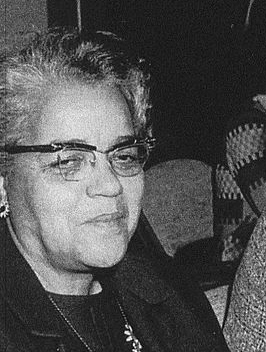 Dorothy Vaughan helmed West Computing for nearly a decade. In 1958, when the NACA made the transition to NASA, segregated facilities, including the West Computing office, were abolished, and this was a big thing back in the days because she was a women and black. Dorothy Vaughan was also the first African-American female supervisor of the NACA a advancing to become an expert in digital computers and their applications in NASA programs.
[Speaker Notes: 1 min.]
Major Life Events - Current Figure
Michael Jordan's dad was murdered by two teenagers  in 1993


Michael jordan was drafted to the NBA in 1984.


Michael jordan retired from the game of basketball to play baseball in 1993.


Michael jordan came out of retirement to play basketball again in 1998.
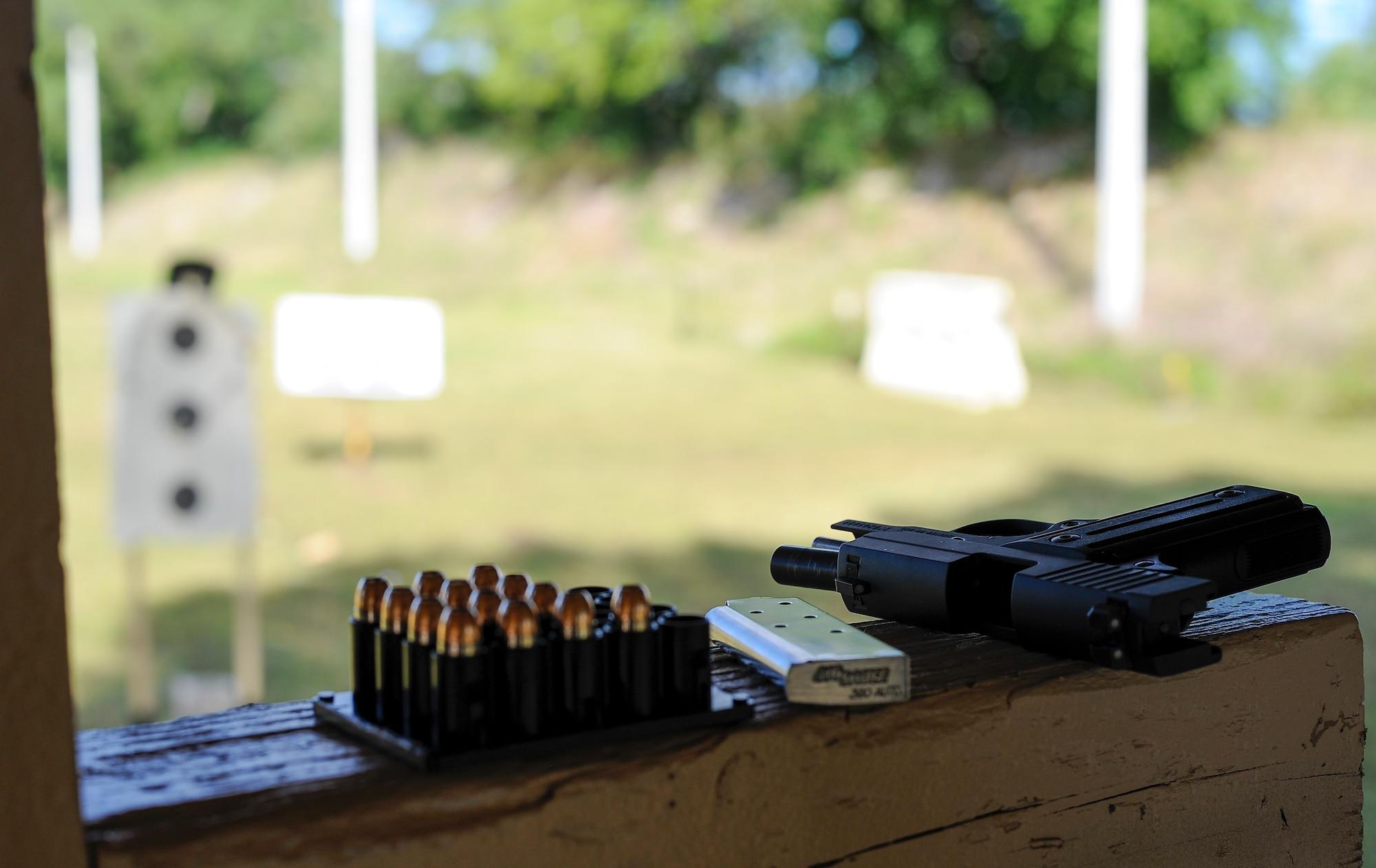 [Speaker Notes: 1 min.]
Important Contributions
Past Figure
Current Figure
Dorothy Vaughan contributed to the Scout Launch Vehicle Program. Dorothy Vaughan help define orbits which  required difficult calculations that are still done by today's top aerospace experts at Northrop Grumman and other firms.
Michael Jordan was a major contribution to the chicago bulls 6 championships. For example in one game he scored 63 points and in another, he hit the game winning shot to win the championship.
[Speaker Notes: 2 min.]
Impact on Others -  Historical figure
Community
Education
Society
Dorothy Impacted the community by showing that women and people of color are capable of doing difficult stuff that not everybody can.
Dorothy impacted society by showing that math is really difficult but she could still do it no matter her gender and skin color.
Dorothy impacted the education of a lot of people like the employes of NASA still use the same calculations she used to do.
[Speaker Notes: 1 min.]
Impact on Others -  Current figure
Community
Education
Society
Michael Jordan impacted the community by inspiring children and teaching them that anything is possible.
Since 2015 Michael Jordan has given 300 full ride scholarships.
Michael Jordan impacted society by changing the game of basketball.
[Speaker Notes: 1 min.]
Pictures 
tell the story
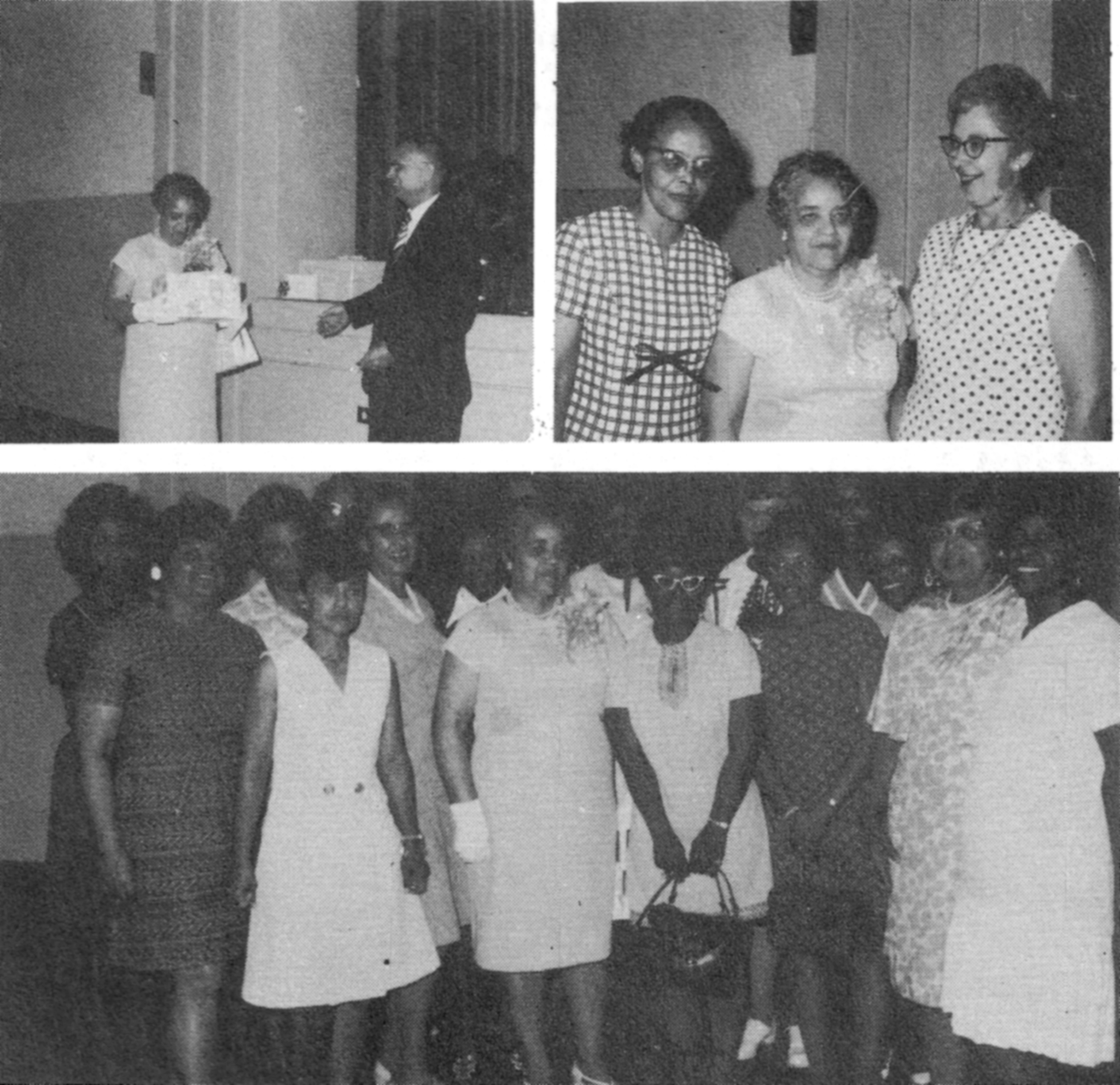 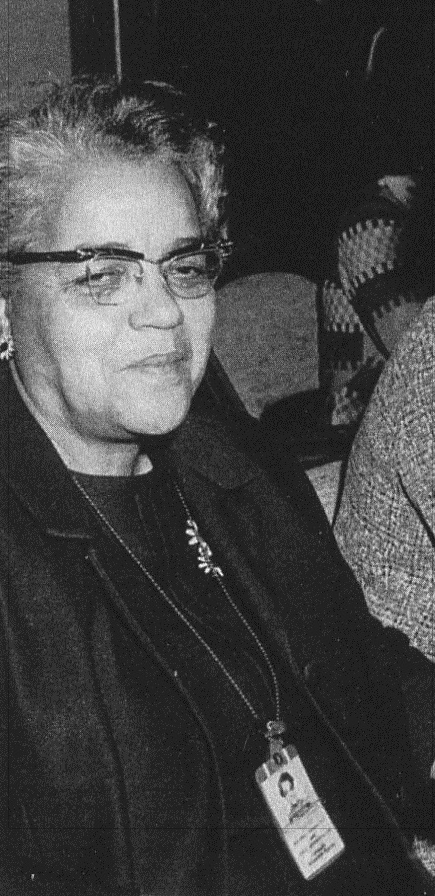 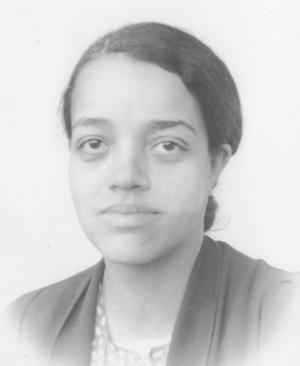 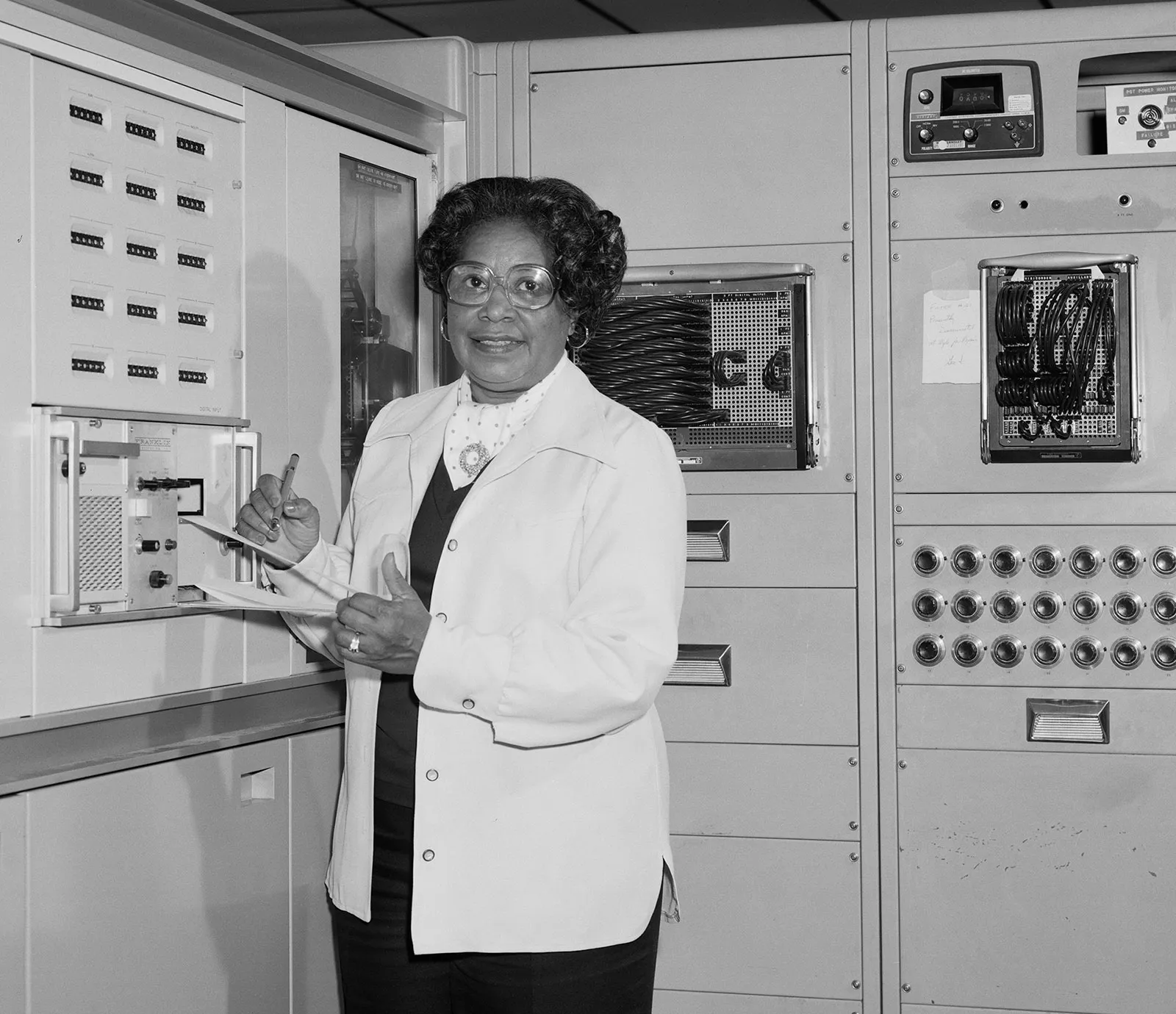 [Speaker Notes: 30 sec.]
Pictures 
tell the story
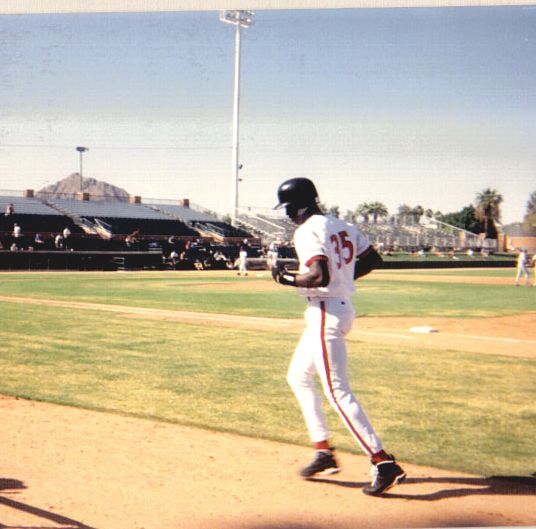 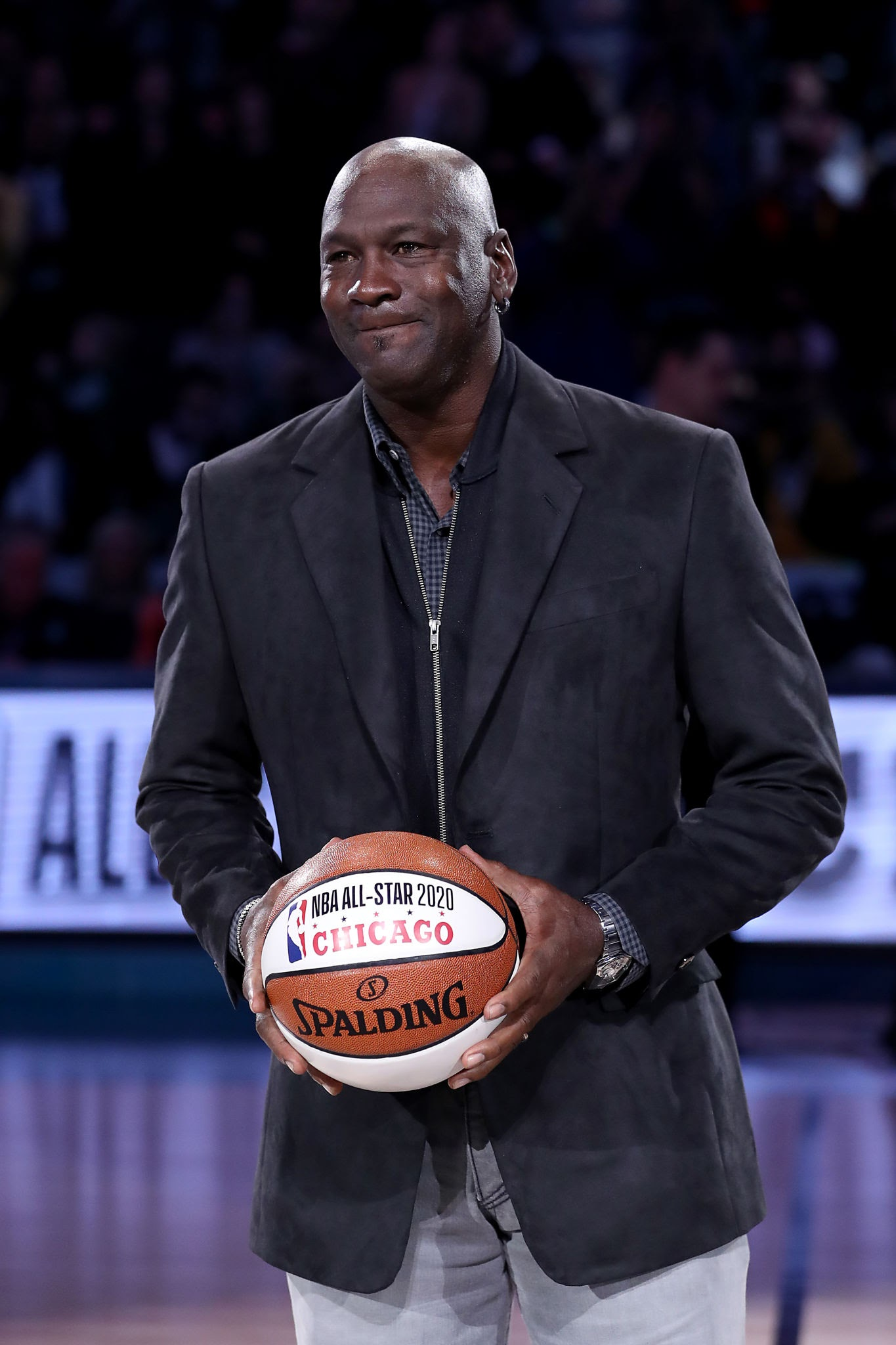 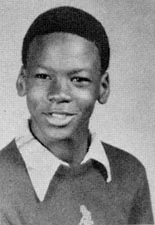 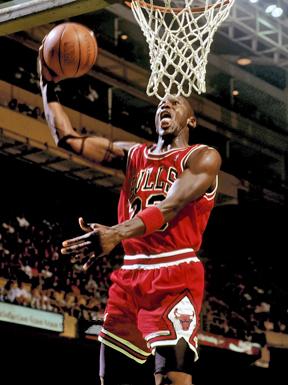 [Speaker Notes: 30 sec.]
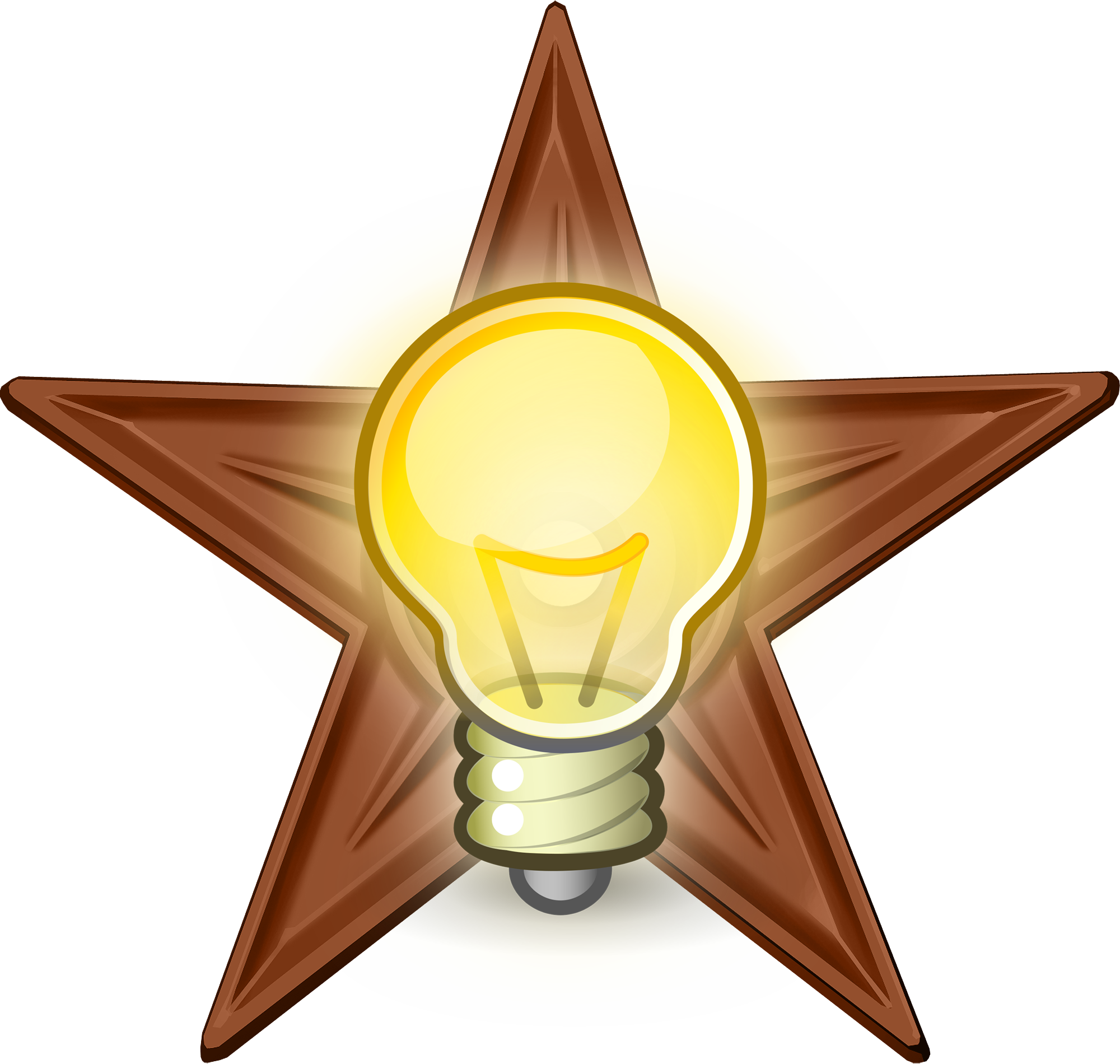 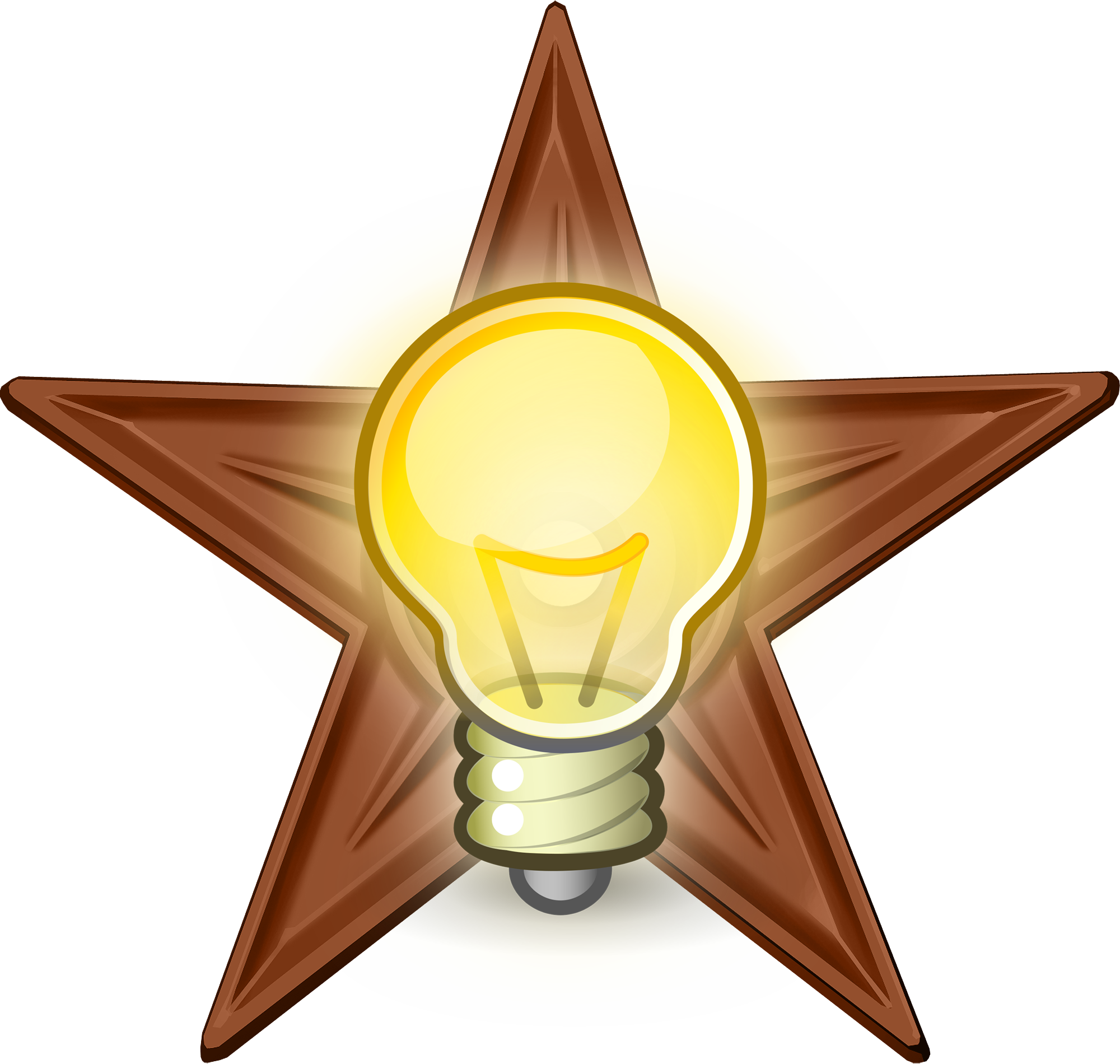 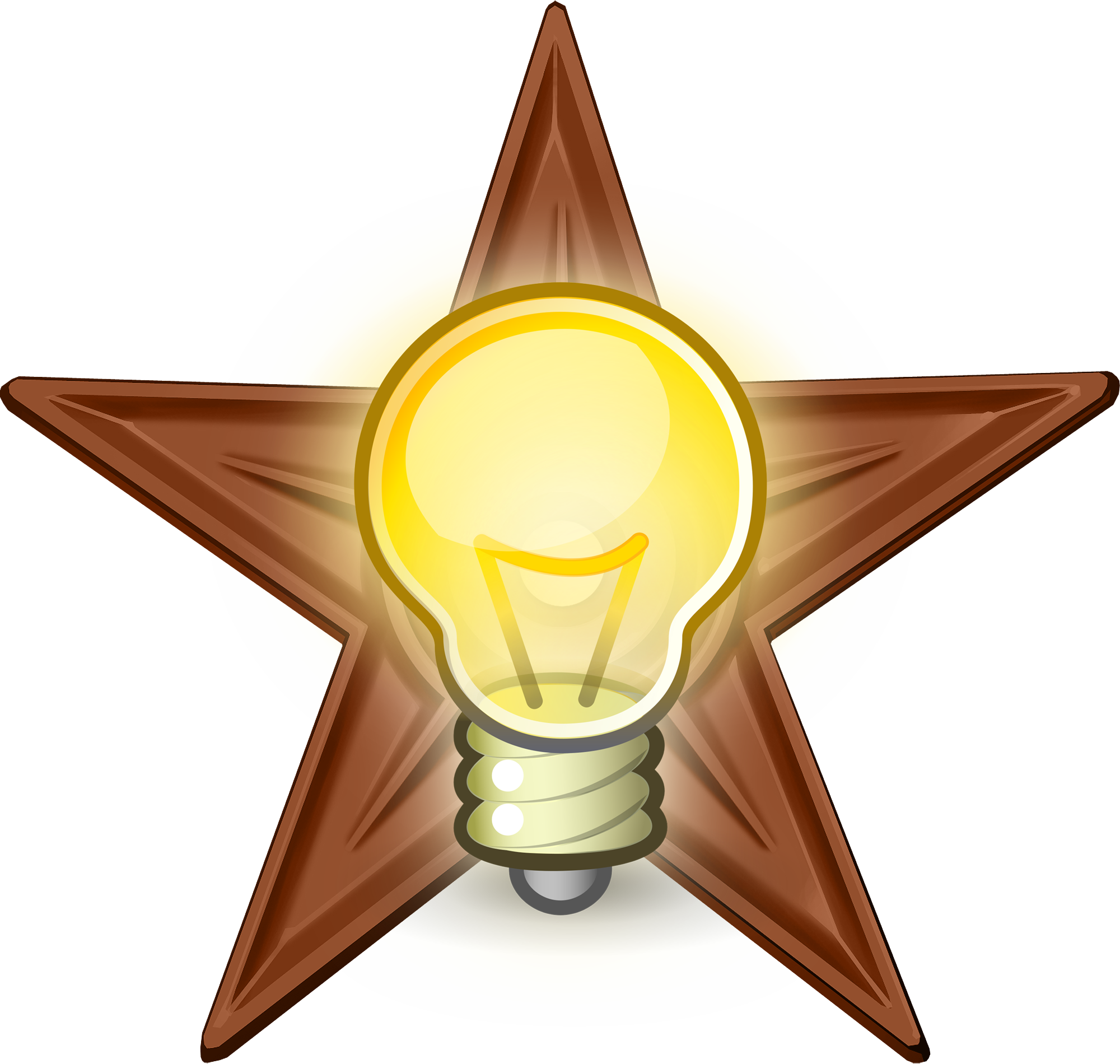 Their Genius
Past Figure
Current Figure
Dorothy was quite literally a genius she was only 15 when she graduated from high school and 19 when she graduated from university Wilberforce University with a bachelor's degree in mathematics and french which means she could speak it fluently and did really difficult math problems which we still use them, thanks to her.
Michael Jordan's genius was his ability to see the game happen before it actually happens and he thought about the game in a different way than any other player in NBA history, plus he was also always wanting more to learn about basketball to be the best he could 
be.
[Speaker Notes: 2 min.]
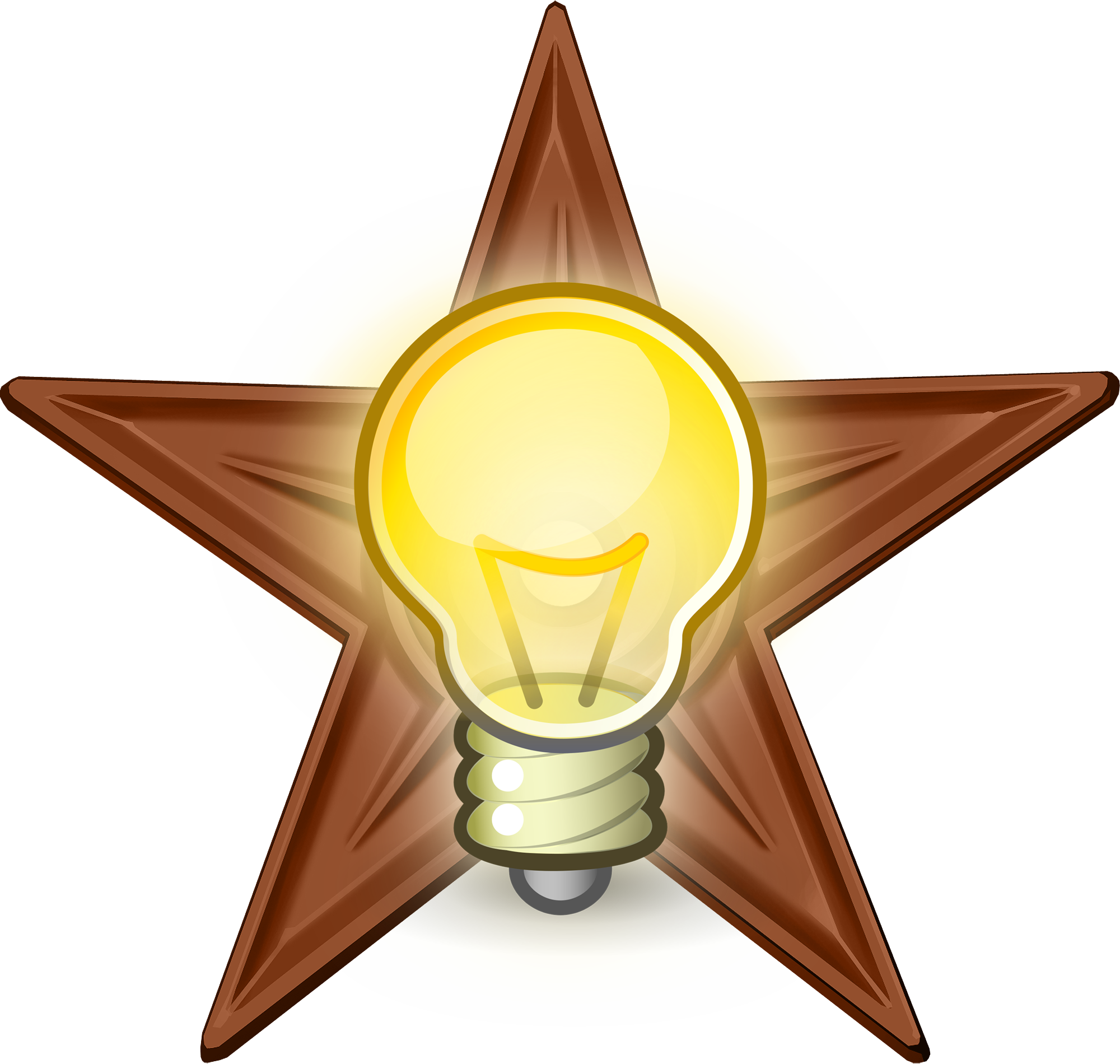 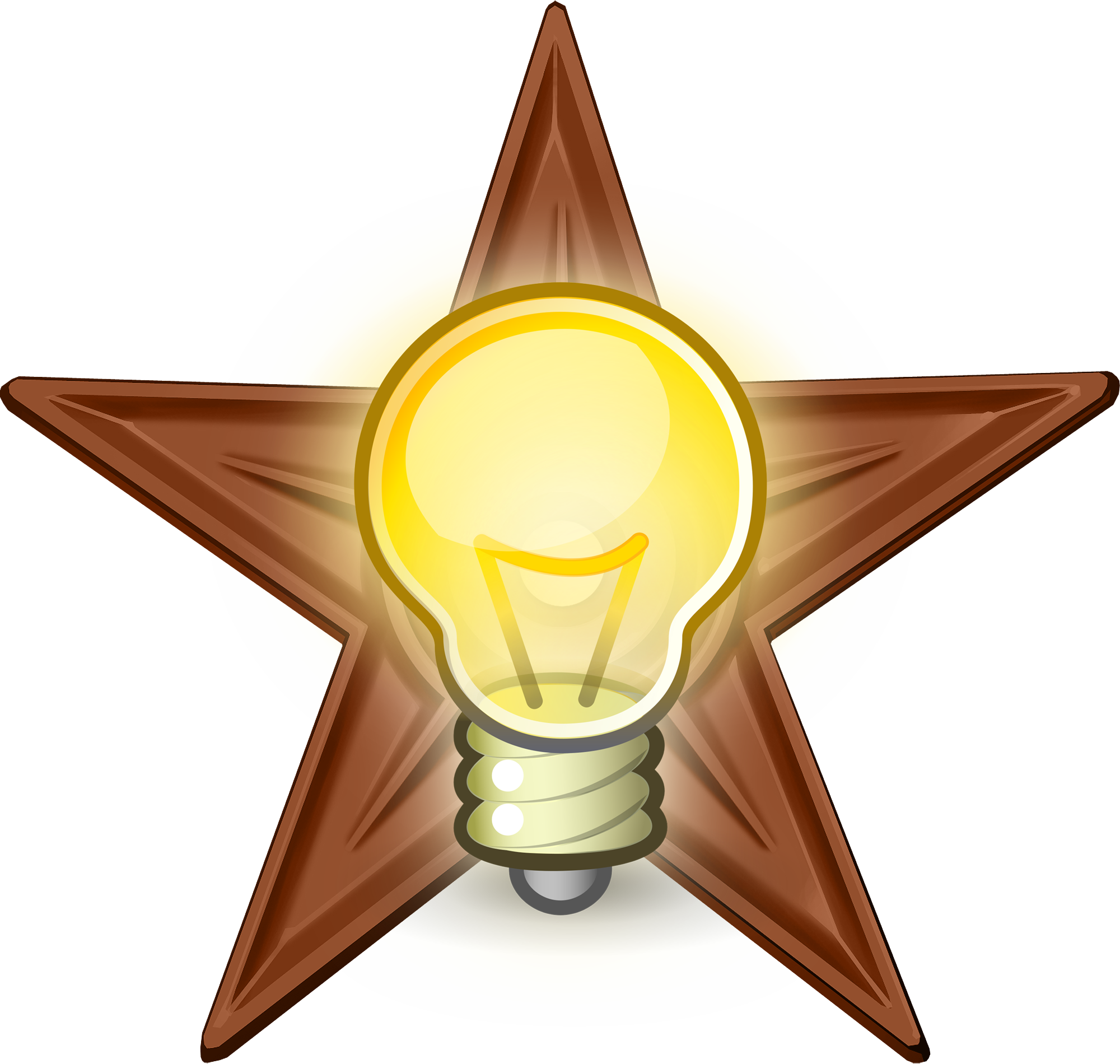 Our Genius Connection
My genius is similar to Michael Jordan's genius because I also see things in a different perspective and I know I can make something out of nothing I can also picture things before they actually happen and I always want more to learn just like Michael. Sam’s.
Dorothy Vaughan was a genius she took a big risk by working with Nasa or Naca because the employes there, segregated black people from  bathrooms and restaurants leaving them with the worst ones. She also took a big risk asking and working for the job knowing, it would be difficult by her race. These risks did pay off by her becoming supervisor and head of West Computers. I can see myself just a bit in dorothy by the both of us being interested in math, I also see myself like her because she made me look at math in a complete different way.-Kyromy
[Speaker Notes: 2 min.]
Do you have genius 
         in you?
[Speaker Notes: 30 sec.]